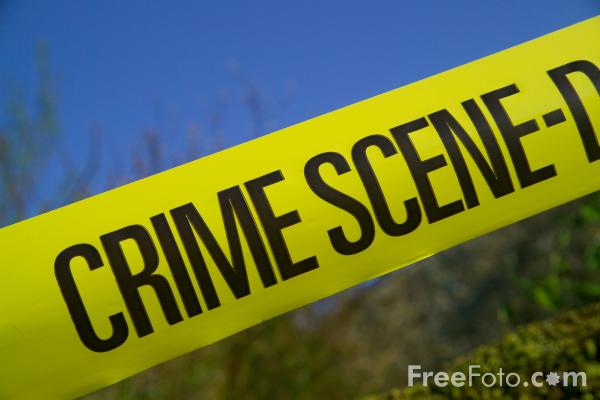 Chapter Two
The Nature and extent of crime
This Photo by Unknown Author is licensed under CC BY-NC-ND
How Crime is Defined
Consensus View
The view that certain behaviors must be outlawed or controlled, and that criminal law is designed to protect citizens from social harm. Criminal acts are acts that conflict with these values and beliefs and that are deemed to society.
Conflict View
The law is the instrument that enables the wealthy to maintain their position of power and control the behavior of those who oppose their ideas and values or who might rebel against the unequal distribution of wealth
Interactionist View
Criminal law is structured to reflect the preferences and opinions of people who hold social power in a particular legal jurisdiction
 People in power can make decisions of what is legal and what is not within a society.
Definition of Crime
[Speaker Notes: Learning Objective 1]
Thinking Point
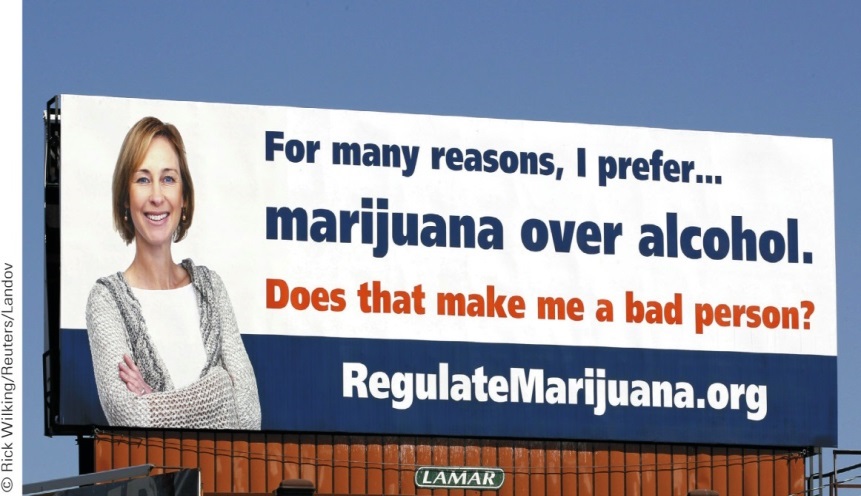 According to the interactionist view of crime, acts are illegal because they are defined that way by law. The issue on this Denver billboard is whether or not the state legalize marijuana for recreational use, regulating it like alcohol products.
Why is smoking pot illegal and the consumption of alcohol legal? 
Are they really so different? 
Is it merely a matter of definition and labeling?
How Crime is Defined
Though consensus, conflict, and interactionist views of crime differ, they generally agree that:
Criminal law defines crime
The definition of crime is constantly changing and evolving
Social forces mold the definition of crimes
Criminal law has a social control function
[Speaker Notes: Learning Objective 1]
Thinking Point
In 2012 Adam Lanza killed 20 children and 6 adults at Sandy Hook Elementary School in Newtown, CT. This is one of many school shootings that have taken place in the U.S. in the past 15 years. 
How was the crime covered by the media? 
How was the crime defined? 
What was the general consensus by the public in terms of Lanza’s mental state?
[Speaker Notes: Learning Objective 1]
What are the Different Categories of Crime?
Violent Crimes
Gang violence
Multiple murder
Mass murders the act of murdering a number of people, typically simultaneously or over a relatively short period of time and in close geographic proximity.
Spree killers someone who kills two or more victims in a short time in multiple locations. The U.S. Bureau of Justice Statistics defines a spree killing as "killings at two or more locations with almost no time break between murders"
Serial killers typically a person who murders three or more people, usually in service of abnormal psychological gratification, with the murders taking place over more than a month and including a significant break (a "cooling off period") between them
Intimate violence Intimate partner violence is domestic violence by a spouse or partner in an intimate relationship against the other spouse or partner.
Hate crimes
[Speaker Notes: Learning Objective 2]
Violent Victimization Reported and Not Reported to Police
[Speaker Notes: Learning Objective 2
FIGURE 2.2 Violent Victimization Reported and Not Reported to Police, 1993–2012
Source: Jennifer Truman, Lynn Langton, and Michael Planty, Criminal Victimization, 2012 (Washington, DC: Bureau of Justice Statistics, 2013), p. 1.]
Thinking Point
Typically fear of victimization far exceeds one’s actual victimization potential.  
What are some of the factors that influence the gap between fear of crime and the reality of crime?
How does the media influence our fear of crime?
What influences your personal fear (or lack of fear) of crime?
What are the Different Categories of Crime?
Property Crime – outnumbers violent crime by a margin of 7 to 1
Burglary
Larceny (theft)
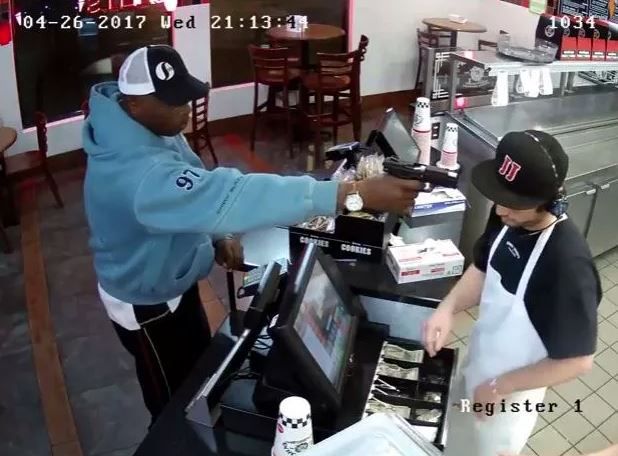 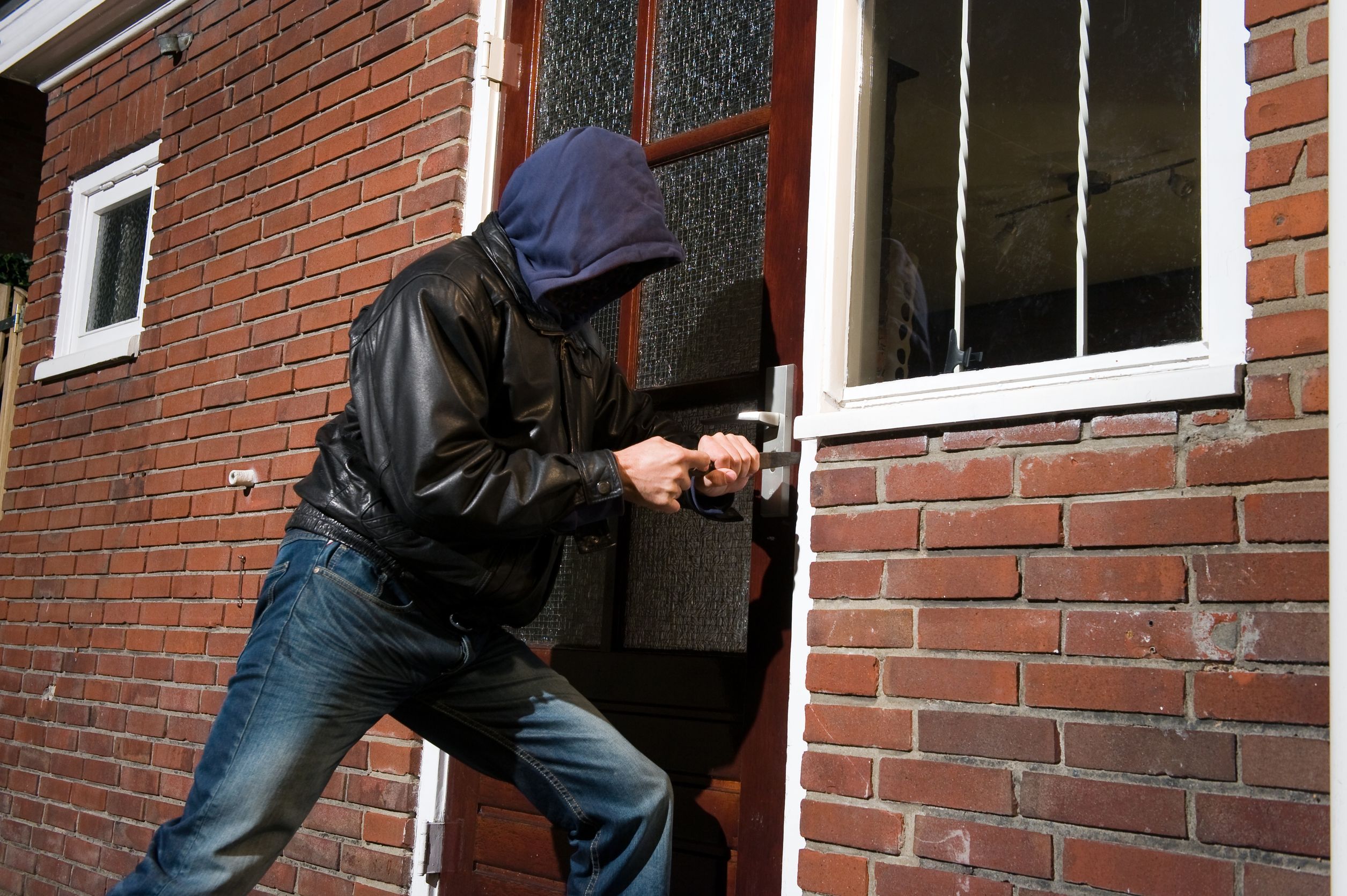 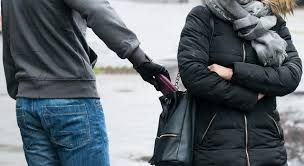 [Speaker Notes: Learning Objective 2]
What are the Different Categories of Crime?
Public Order Crimes
Prostitution
Substance abuse

Economic Crimes
White collar crime
Organized crime
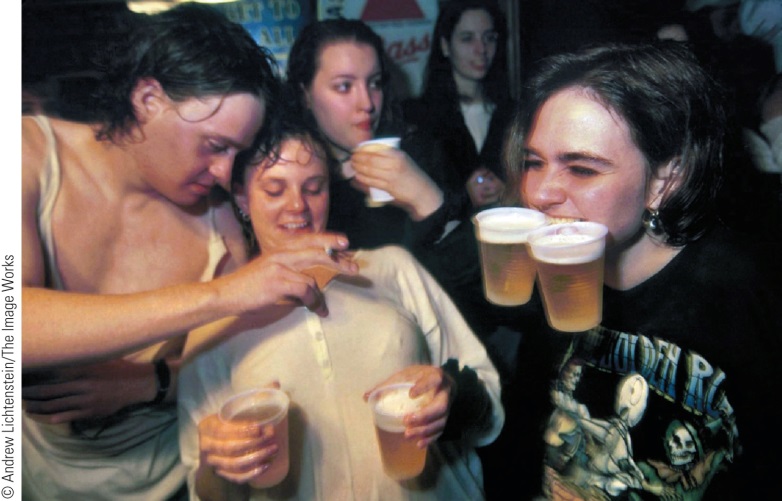 [Speaker Notes: Learning Objective 2]
Sources of Crime Data
The Uniform Crime Reports (UCR)
Compiled by the FBI, this national survey compiles criminal acts reported to local police
Part I crimes include:
Murder
Rape
Burglary
Robbery
Assault
Larceny-theft
Motor vehicle theft
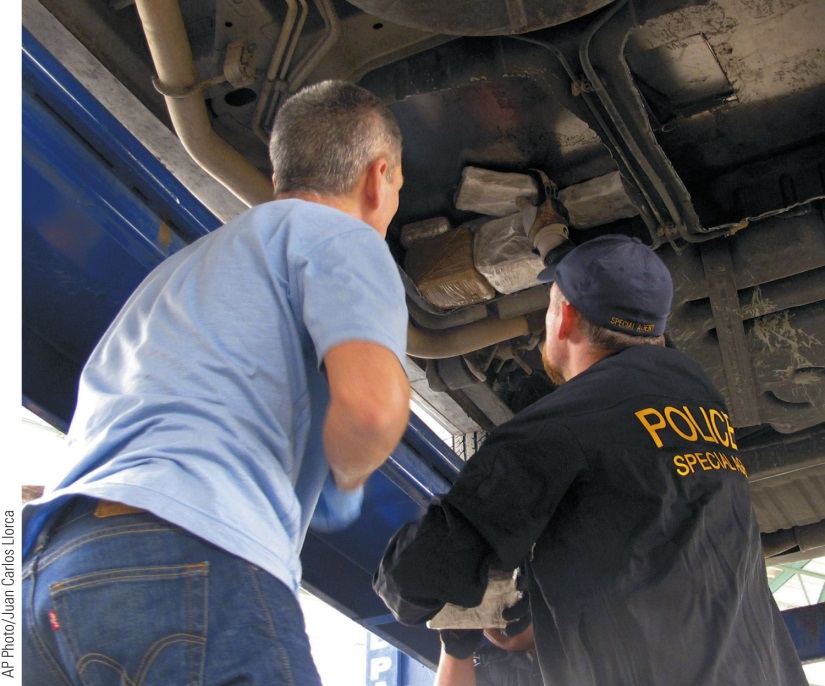 [Speaker Notes: Learning Objective 3
Organized crime is now a transnational phenomenon. Here, British and U.S. agents watch the search of a car that was seized with marijuana at the Paso del Norte Bridge, in El Paso, Texas. Three undercover agents from the U.K. Serious Organised Crime Agency visited the Immigration and Customs Enforcement-Homeland Security Investigations Office in El Paso to learn about techniques for fighting drug cartels.]
Percentage of Crimes Cleared by Arrest
[Speaker Notes: Learning Objective 3
FIGURE 2.1 Percentage of Crimes Cleared by Arrest
Source: Federal Bureau of Investigation, Crime in the United States, 2012 , http://www.fbi.gov/about-us/cjis/ucr/crime-in-the-u.s/2012/crime-in-the-u.s.-2012/offenses-known-to-law-enforcement/2012-clearance.gif (accessed May 2014).]
Sources of Crime Data
National Incident-Based Reporting System (NIBRS)
Requires local police agencies to provide at least a brief account of each incident and arrest, including the incident, victim, and offender information
There are expanded crime categories, such as blackmail, embezzlement, drug offenses, and bribery
[Speaker Notes: Learning Objective 4]
Sources of Crime Data
National Crime Victimization Survey (NCVS)
Surveys victims about their experiences with law violation

Self-Report Surveys
Asks offenders themselves to report about their criminal behaviors
[Speaker Notes: Learning Objective 3]
Evaluating Sources of Crime Data
[Speaker Notes: Learning Objective 5]
Crime Trends
Trends in Violent Crime and Property Crime
Trends in Victimization
Trends in Self-Reporting
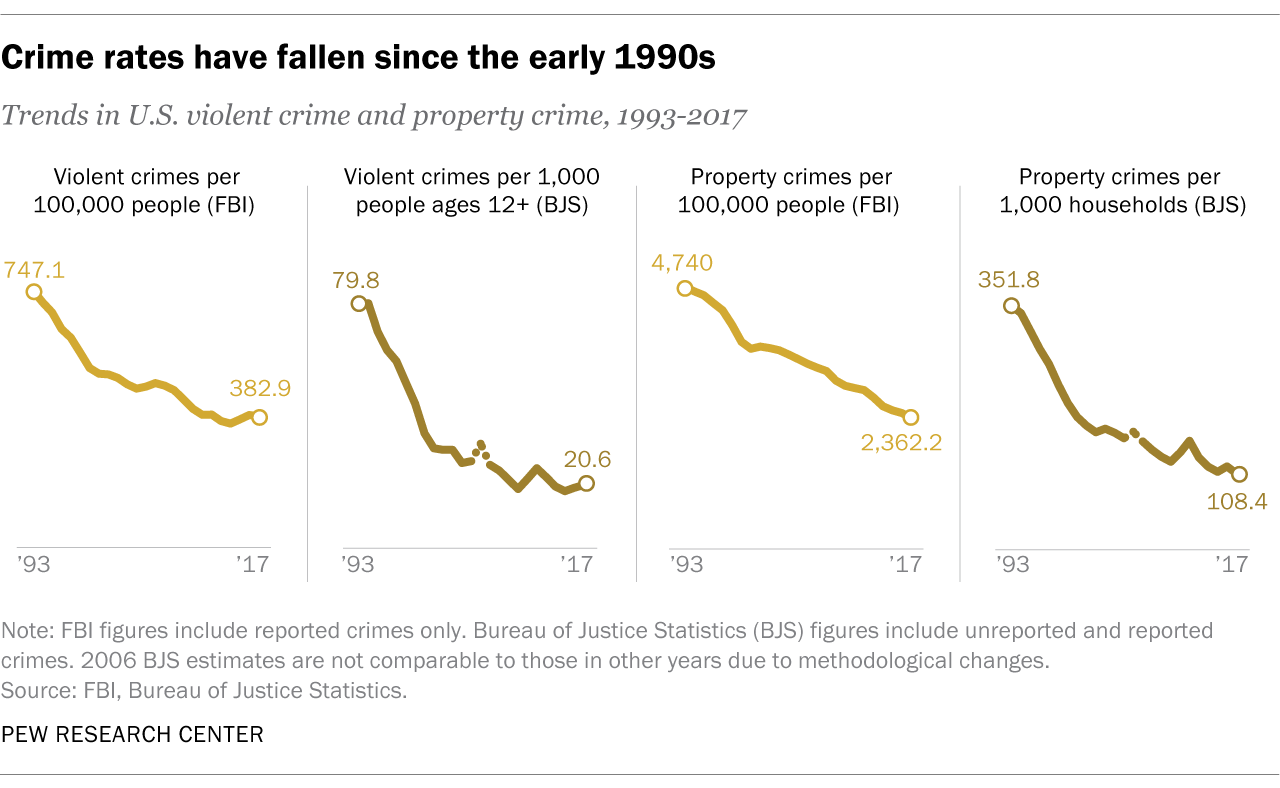 [Speaker Notes: Learning Objective 6]
Crime Patterns
The Ecology of Crime
Day, season, and climate
Regional differences

Social Class, Socioeconomic Conditions, and Crime
Explaining the class-crime relationship
[Speaker Notes: Learning Objective 7]
Crime Patterns
Age and Crime
Gender and Crime
Explaining Gender 
Differences in the Crime Rate
Traits
Socialization and development
Cognitive differences
Feminist views
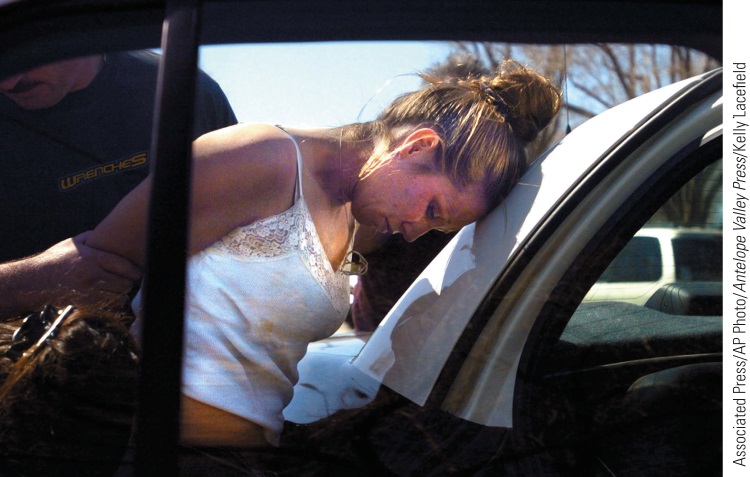 [Speaker Notes: Learning Objective 7
Robyn Ramsey, 25, is arrested after a police chase in Lancaster, California. Ramsey, detained in a car theft case, stole a sheriff’s sport utility vehicle and led deputies on a two-hour pursuit through the Antelope Valley before being captured. Bonnie Ramsey, Robyn’s mother, said her daughter had been addicted to methamphetamine but was trying to recover. Some experts say hormonal differences explain the gender gap in the crime rate, but when either males or females take drugs, their decision-making skills are impaired, and more crime ensues.]
Crime Patterns
Race and Crime
System bias
Cultural bias
Structural bias

NY Times Article on Crime, Bias and Stats
[Speaker Notes: Learning Objective 7]
Thinking Point
How do you explain the gender differences in the crime rate? 
Are men more violent than women? 
If you believe men are more violent than women, does this mean there is a genetic component to crime?
[Speaker Notes: Learning Objective 7]
Crime Patterns
Chronic Offending and Crime
What causes chronicity?
Policy implications
Three-strikes
Truth-in-sentencing
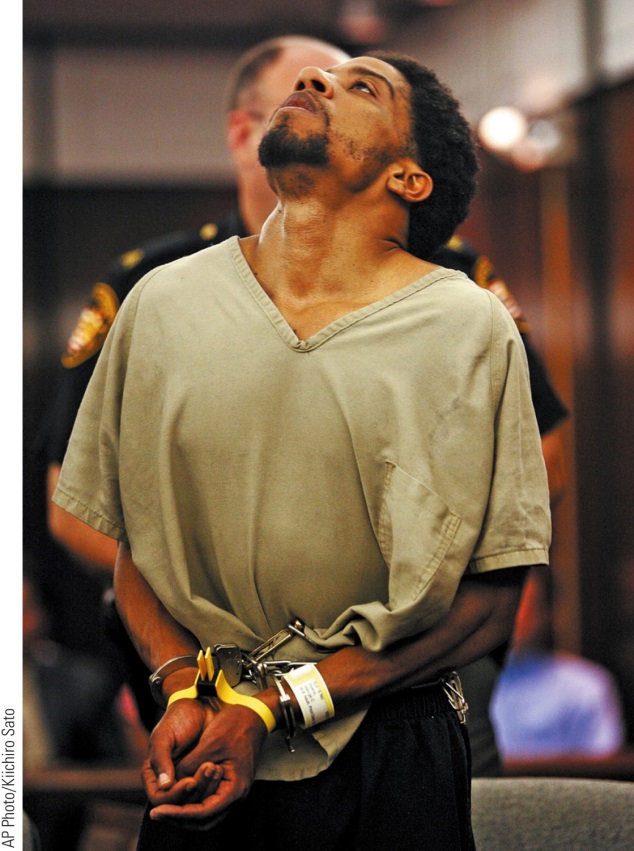 [Speaker Notes: Learning Objective 8
Career criminals are responsible for a significant portion of the total crime rate. Here, George Hyatte appears in a courtroom for an extradition hearing in Columbus, Ohio. George and his wife, Jennifer Hyatte, were arrested at the America’s Best Value Inn in Columbus after a cab driver tipped off authorities that he had driven them there. Hyatte, a career-criminal inmate who was serving a 41-year sentence for robbery and related charges, killed a guard in the course of a daring escape attempt - a crime that brought him a sentence of life imprisonment without the possibility of parole.]
Distribution of Offenses in the Philadelphia Cohort
[Speaker Notes: FIGURE 2.3 Distribution of Offenses in the Philadelphia Cohort
Source: From Marvin Wolfgang, Robert Figlio, and Thorsten Sellin, Delinquency in a Birth Cohort . Copyright © 1972 University of Chicago Press. Reprinted with permission.]
Thinking Point
A career criminal is by definition a persistent repeat offender who organizes their lifestyle around criminality. Policies such as three-strikes laws and truth-in-sentencing have become central crime control policies to target the career criminal, however are applied to many other offenders as well.
Do you support these get-tough strategies? Why or why not?
What are possible negative consequences of these crime control strategies?
[Speaker Notes: Learning Objective 8]